Команда: РобоУлиткаПроект: Робо-террариум
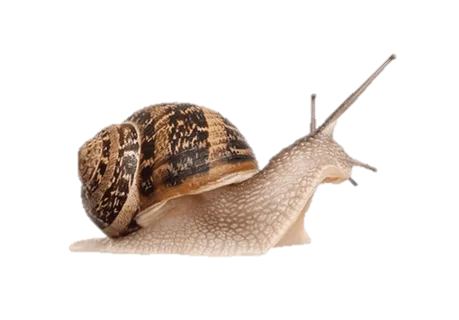 Создатель проекта:
Сурнин Дмитрий
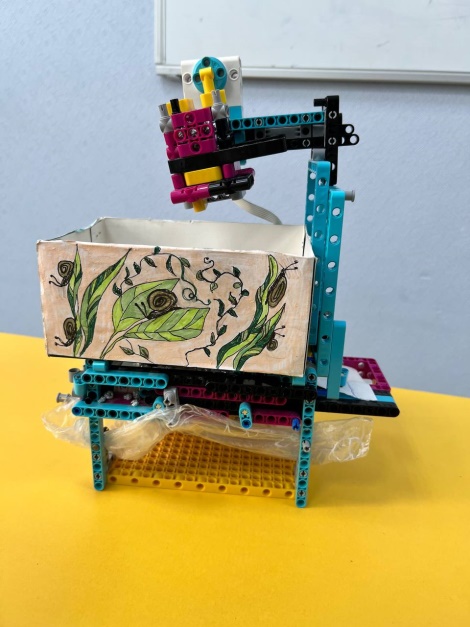 Робо-террариум может:1. Сбрасывать загрязненный грунт сразу в  мешок для мусора.2. Насыпать свежий грунт в лоток для улитки.
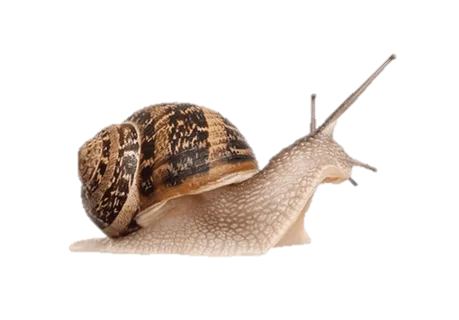 Как работает мой проект:
1. Платформа под лотком сдвигается и дает возможность высыпаться грязному грунту 
в мешок для утилизации и через 5 секунд задвигается обратно.

2. Срабатывает датчик расстояния и в лоток высыпается чистый грунт.